Художественно-эстетическое развитиеРисование
Предложите ребенку отгадать загадку
Рассмотрите картинки с изображением  винограда, расскажите детям, что дома виноград бывает разный. Спросите у детей какой виноград (вкус, цвет, форма)? Попробуйте с детьми разукрасить виноград пальчиками по шаблону. Материал:  краски, блюдце с водой, салфетка, клеенка, альбомный лист
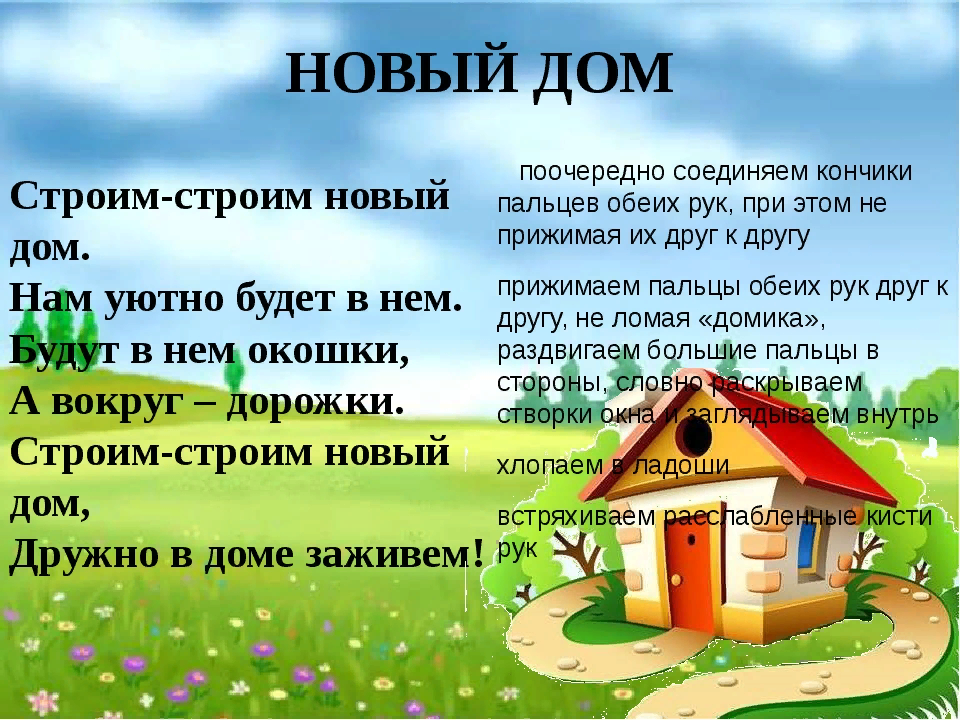 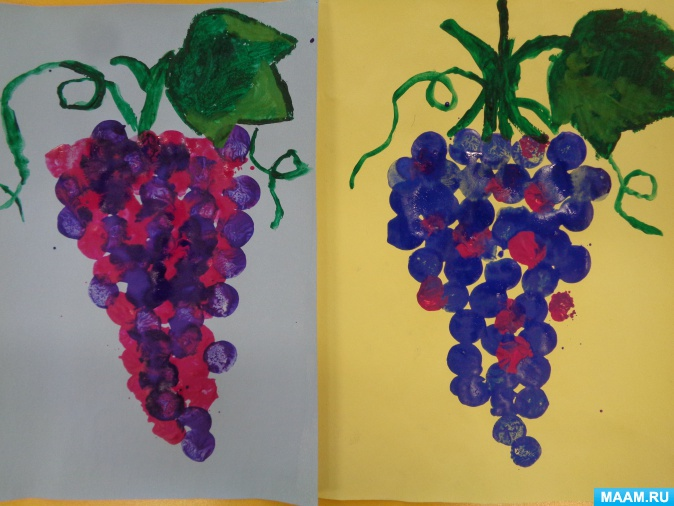 Не забудьте похвалить ребенка!
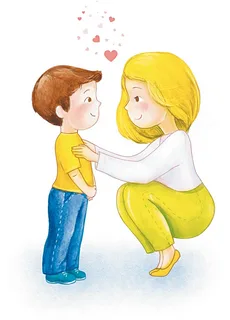